Northern Flexi-Job Apprenticeship Scheme
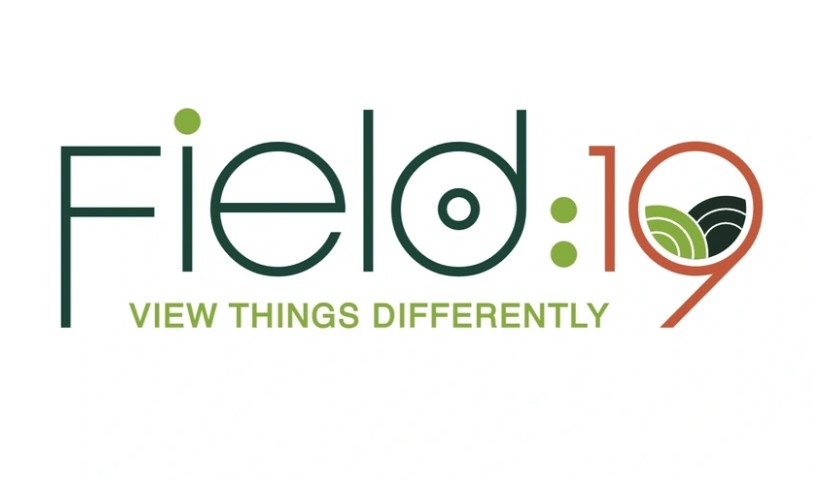 Jocelyne Underwood
[Speaker Notes: How many people know what apprenticeships are?
Has anyone taken an apprentice? 
Flexi Job Apprenticeships]
Flexi-Job Apprenticeships
Model to increase the number of apprenticeships 
Agency Style Model – training and employment ‘shared’ by multiple employers
We have applied for a Pan Northern approach supported by the NP11 and partners 
Apprentices might have three placements to complete 
Strong commitment from DfE to support sectors where self employment is prevalent – Create and Construction
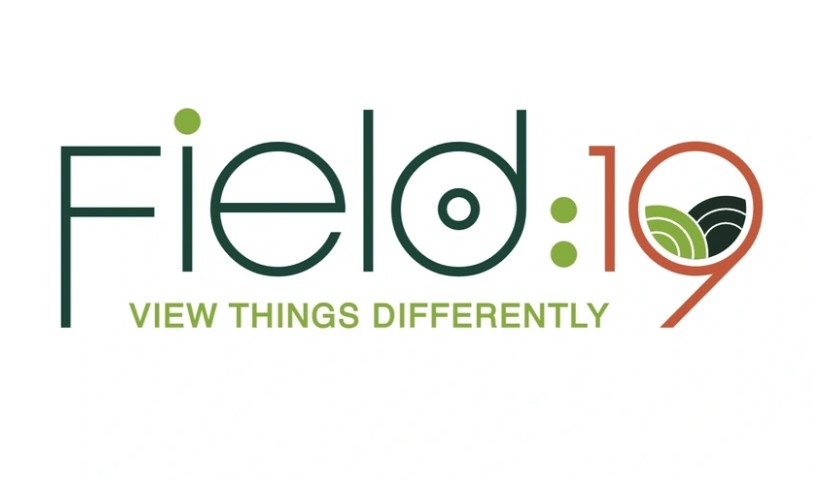 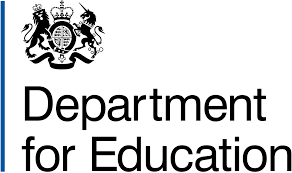 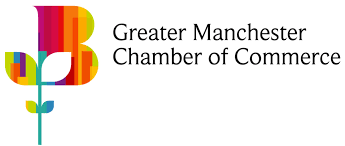 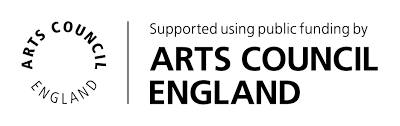 Pan Northern Function (North East, North West, Yorkshire & Humber)
Establish which departments can support apprentices and where people struggle to recruit
Recruit cohorts and procure and manage high quality training provision 
Recruit employers and apprentices - coordinate placements
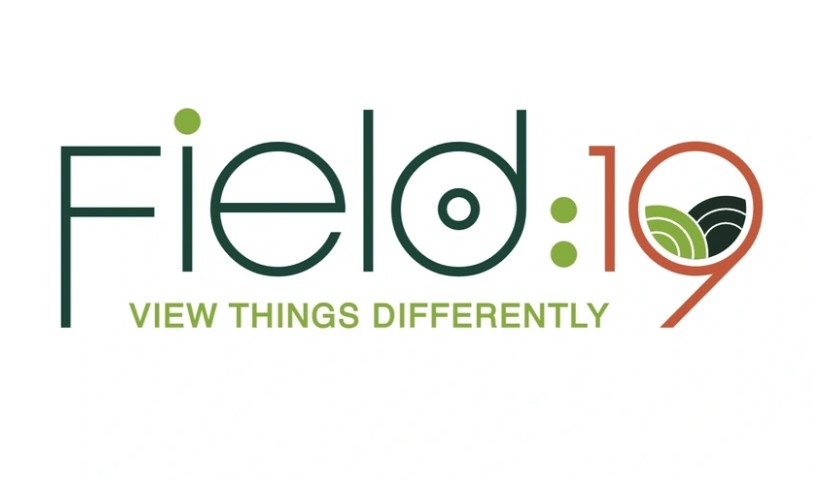 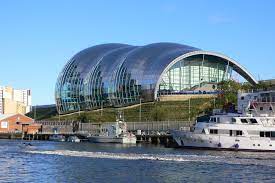 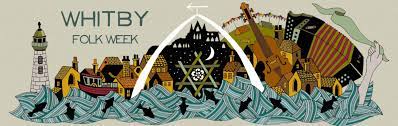 Sustainable & Transferable
Apprentices can be placed in creative or construction……..
Bid Writing or Fundraising L3 (Grants & Trusts or Bid Management)
Project Management L4 (Producer or Construction Manager)
Carpenter & Joiner L2/3 (Site Joiner or Set Builder) 
HR, Finance and Admin L3 (Supported by either) 
Digital Marketing L3 (Supported by either) 
Management L5 (Supported by either)
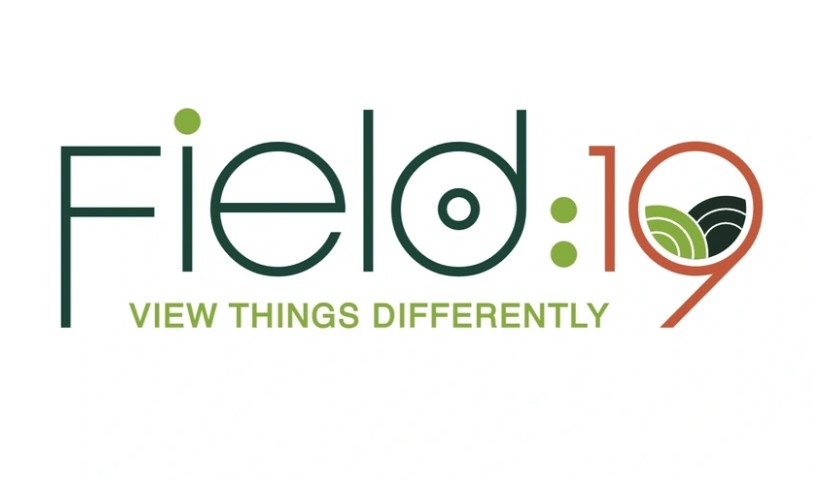 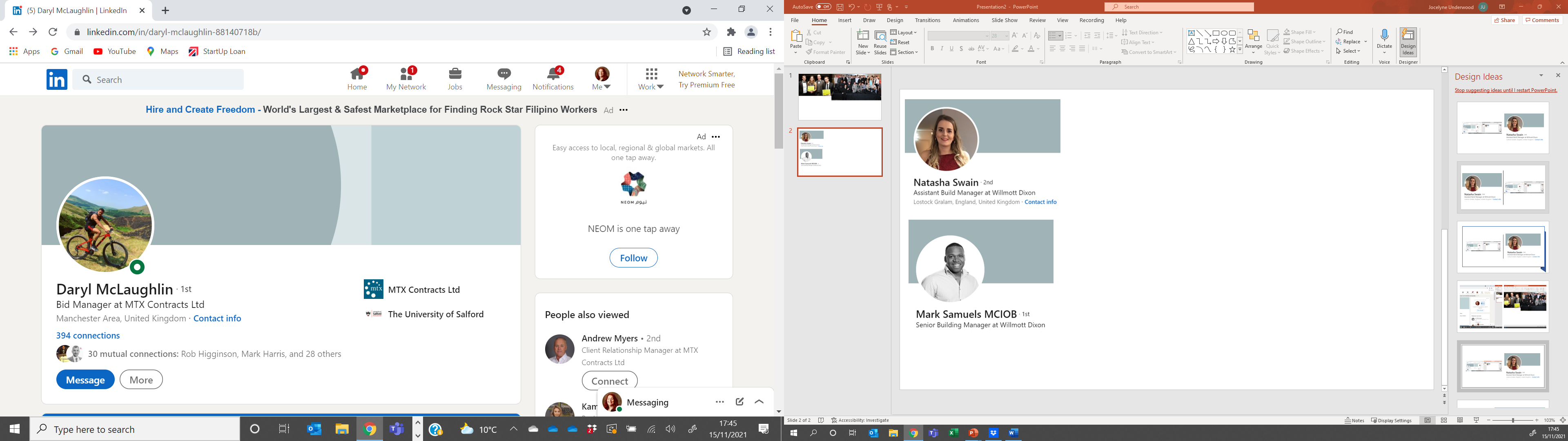 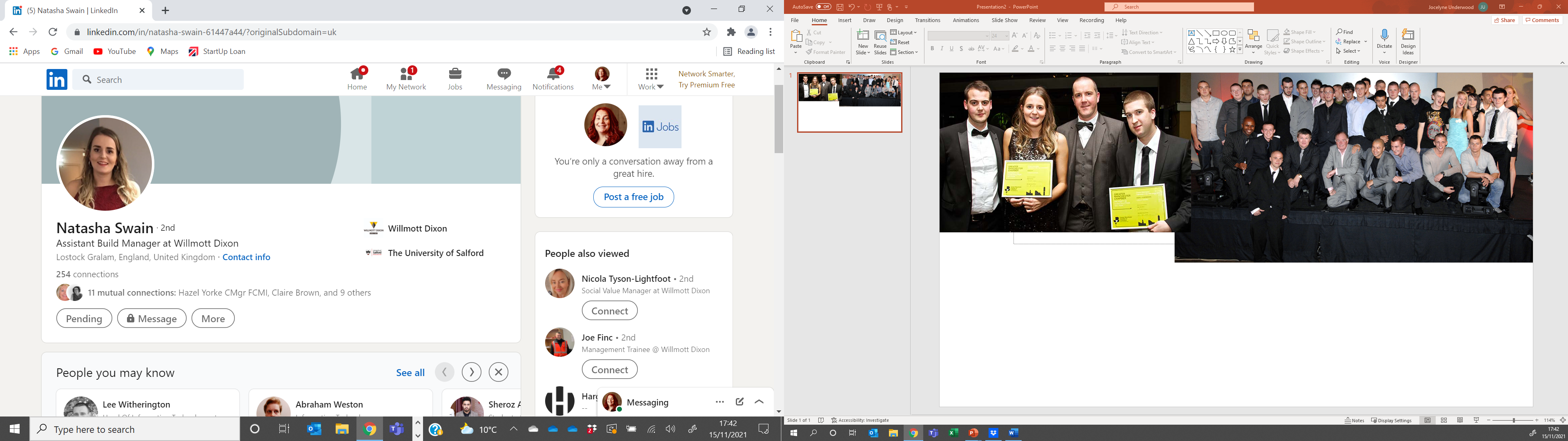 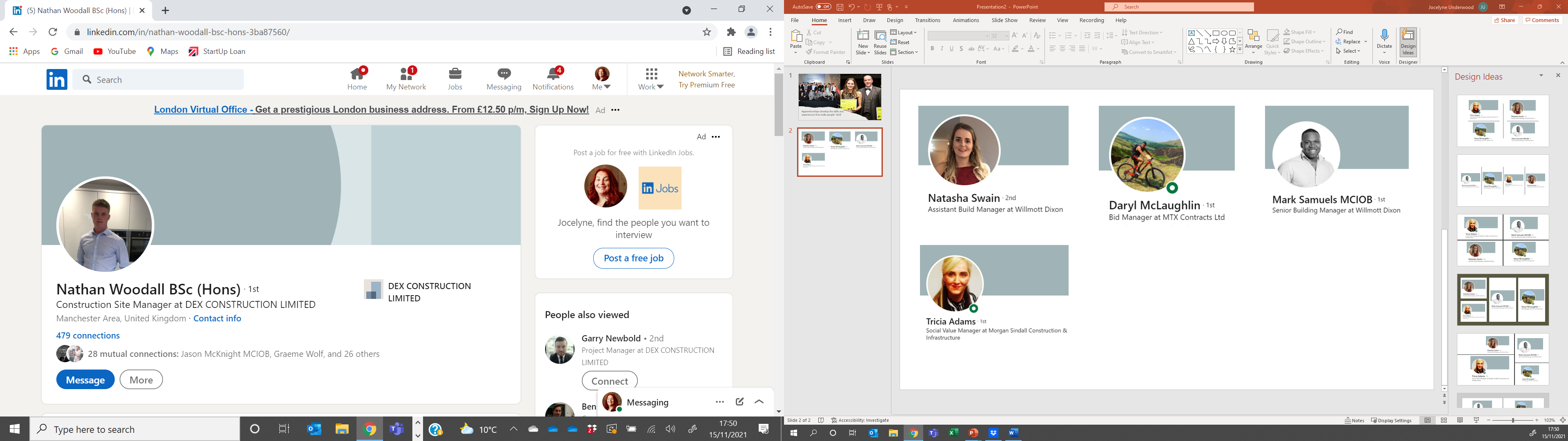 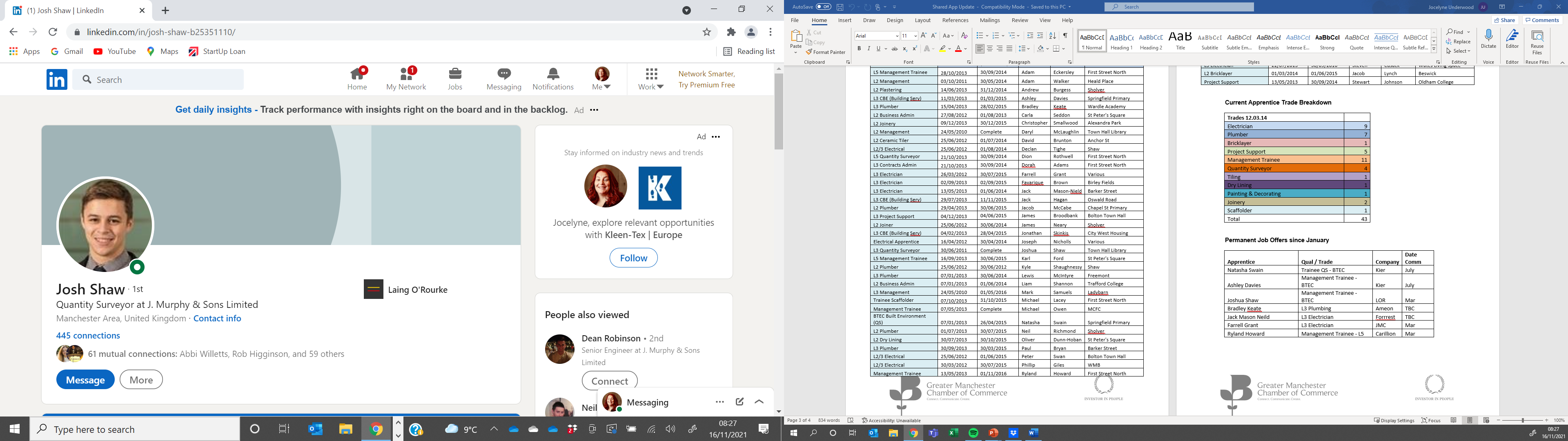 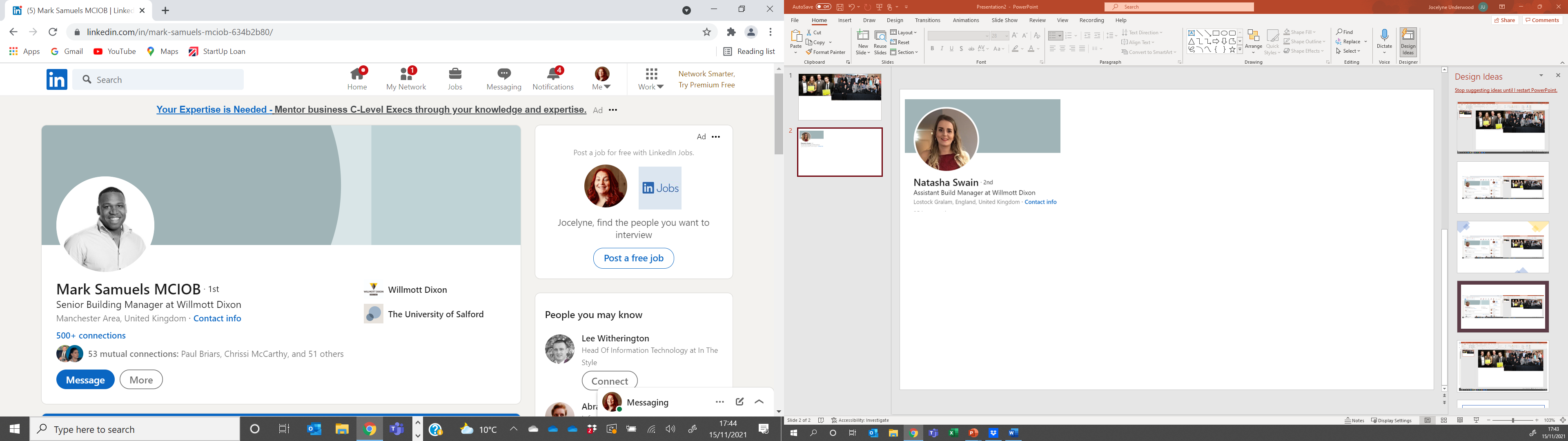 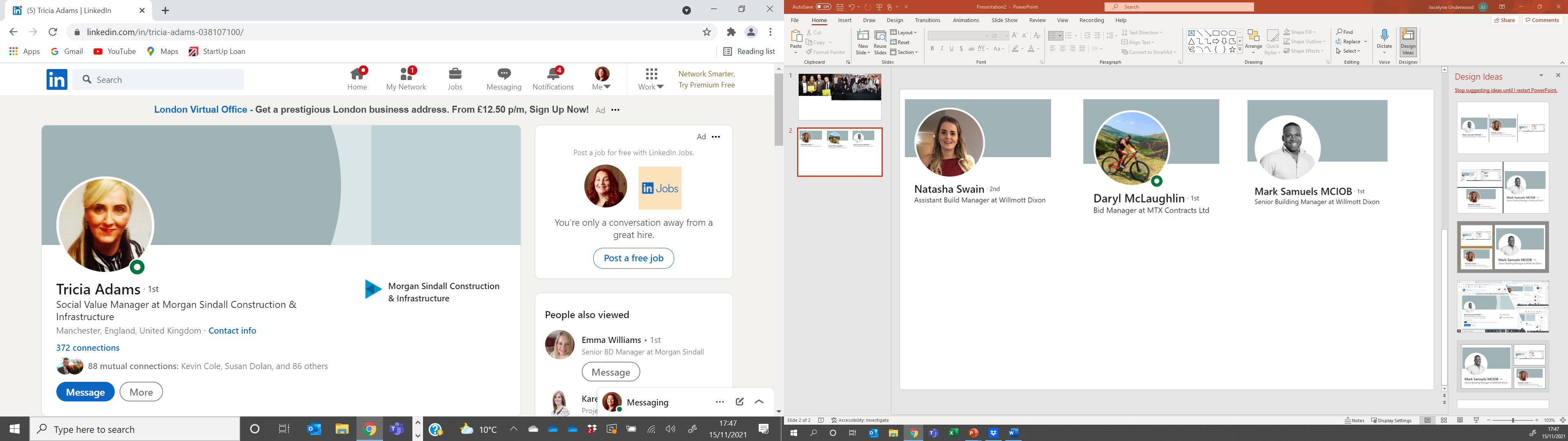 [Speaker Notes: Getting People to Stick – These people started as apprentices and were trained on the job – most now have degrees and some are chartered 

Targeted underrepresented groups – more females, people of colour moving into senior and management positions – Nathan started as a joiner

Construction does quote well recruiting the people that we need in creative and vice versa – great way to lean on each others strengths]